Огнева Вера Константиновна
      Год рождения – 1963
 Учитель начальных классов 
 МБОУ «Гимназия г.  Алдан»
      Образование: высшее, Читинский Государственный педагогический институт, 1984 г., специальность педагогика и методика начального обучения.
      Педагогический стаж: 29 лет                 
Стаж работы в гимназии: 18 лет
      Квалификационная категория: высший УПД
      Награды и поощрения:
Отличник образования РС(Я)
Нагрудный знак «Почётный работник общего образования Российской Федерации»
Благодарность Главы города за вклад в социально-экономическое развитие города в честь 90-летнего юбилея Золотого Алдана
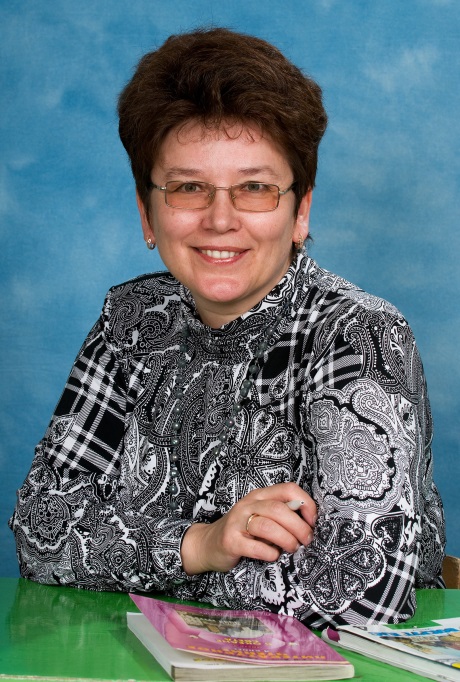 Высокие результаты учебных достижений обучающихся
Позитивная динамика 
«качества знаний» за три года
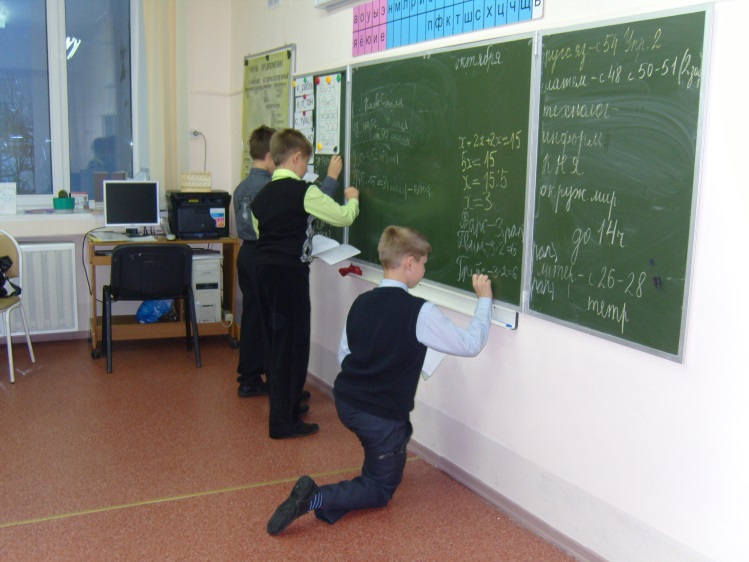 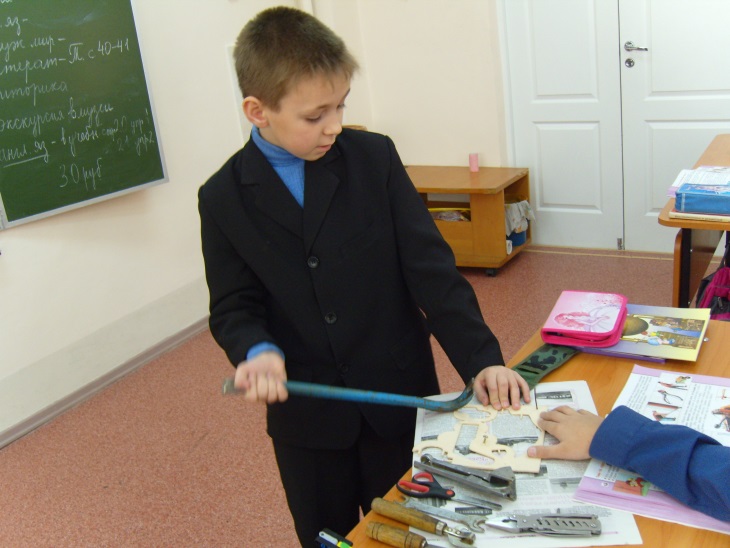 Подготовка к научным работам
Учащиеся Веры Константиновны с 1 класса занимаются научно-исследовательской  деятельностью
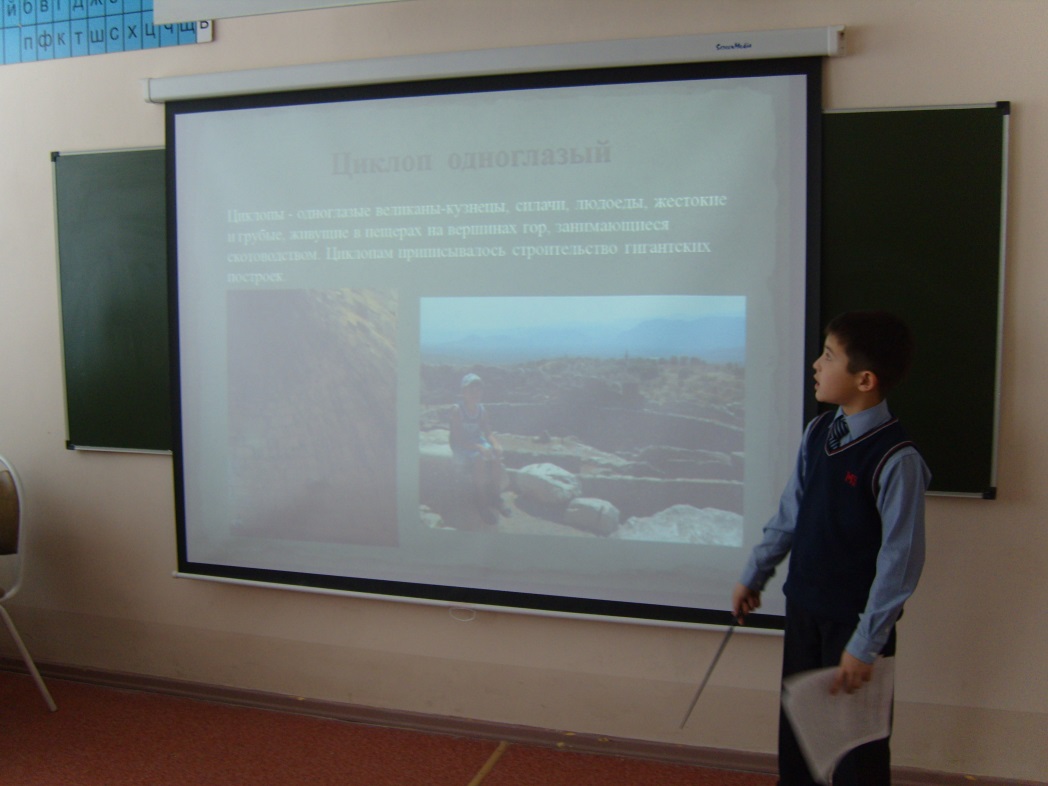 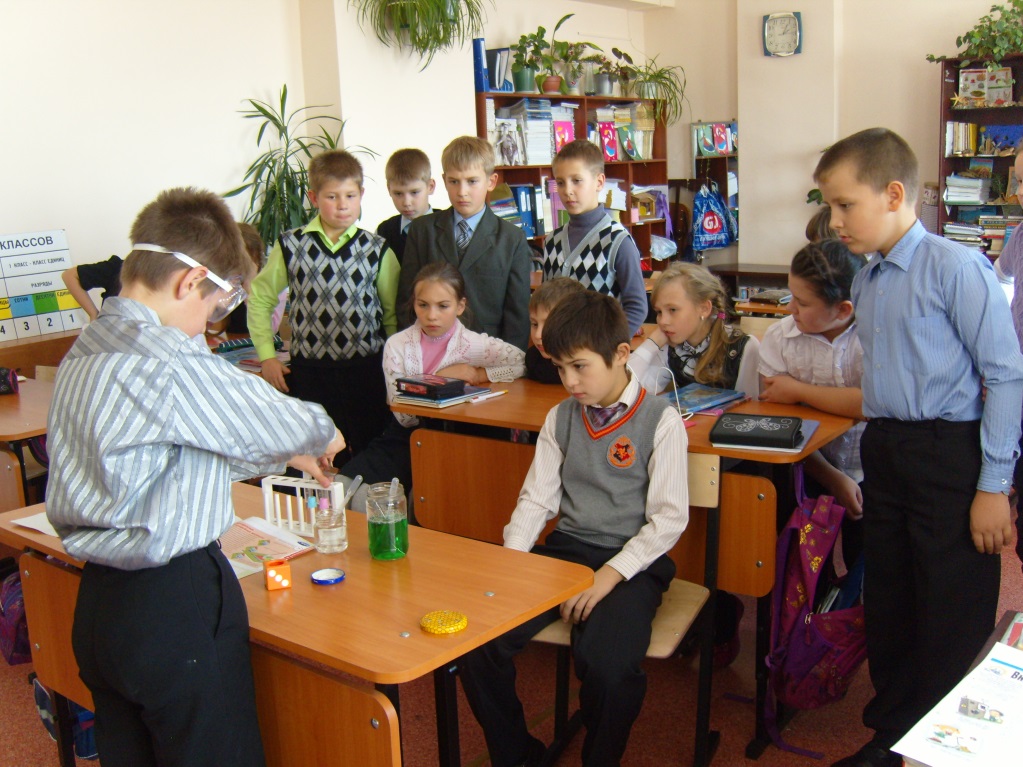 Высокие достижения учащихся, посещающих внеурочные  мероприятия учителя, в олимпиадах, конкурсах
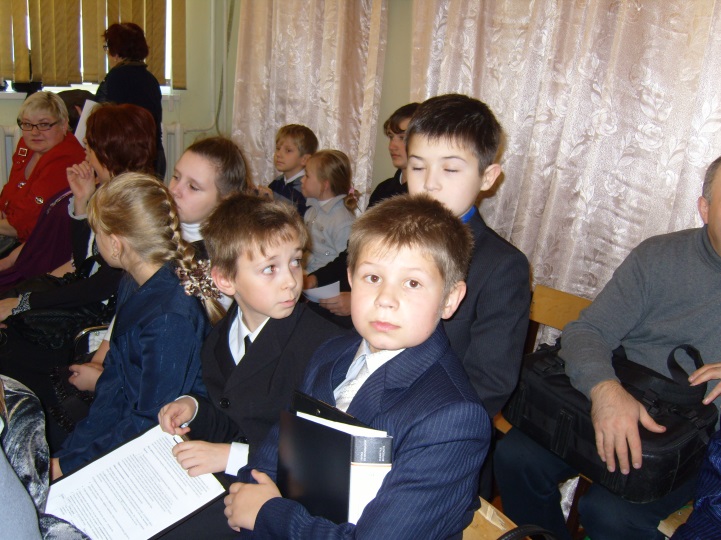 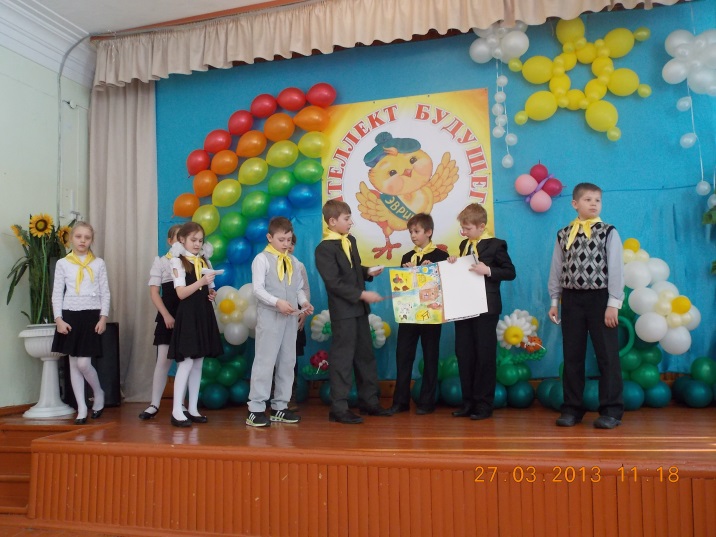 Систематическая работа по распространению собственного педагогического опыта
Район:
2010 г Выступление на районном семинаре «Готовность образовательной системы «Школа 2100» к реализации ФГОС второго поколения»
2010г« Использование национально - регионального компонента    на уроках в начальной школе» -
выступление на районных  педчтениях. 
2011г. Интегрированный открытый  урок «В гостях у Маленького Принца» в рамках Дня открытых дверей в честь юбилея гимназии.
2012 г Выступление на семинаре для учителей района  «Проектное обучение как средство развития ключевых компетенций учащихся начальной школы»
«На поиски королевы Счастье» -  открытое занятие по основа светской этики.
2013г Мастер – класс «Введение метода проекта в образовательный процесс начальной школы» в рамках педагогического десанта лучших учителей Алданского р-на в Год села в Республике Саха (Якутия)   с. Хатыстыр.
2013г Методическая помощь учителям с Чагда в рамках десанта «Город – селу».  
Республика:
2010г Статья  «Проектно – исследовательская деятельность в начальной школе» в  сборнике  «Лицейское и гимназическое образование» 2010г.
2011г Статья «Использование национально-регионального компонента на уроках в начальной школе» в журнале «Народное образование Якутии» №3 2011г
2012г. Открытый урок по теме «Геометрия вокруг нас» в рамках республиканских курсов повышения квалификации
Россия:
2012г Выступление на видеоконференцсвязи «Формирование универсальных учебных действий». (Организатор г. Вологда)
2012г Выступление на видеоконференцсвязи «Формирование регулятивных универсальных учебных действий на уроках и внеурочной деятельности в начальной школе» (г. Анжеро-Судженск)
2013г. Выступление на видеоконференцсвязи «Проектная деятельность школьника – магистральная технология федерального государственного образовательного стандарта» (г.Ливны, г.Алдан, г.Астрахань).
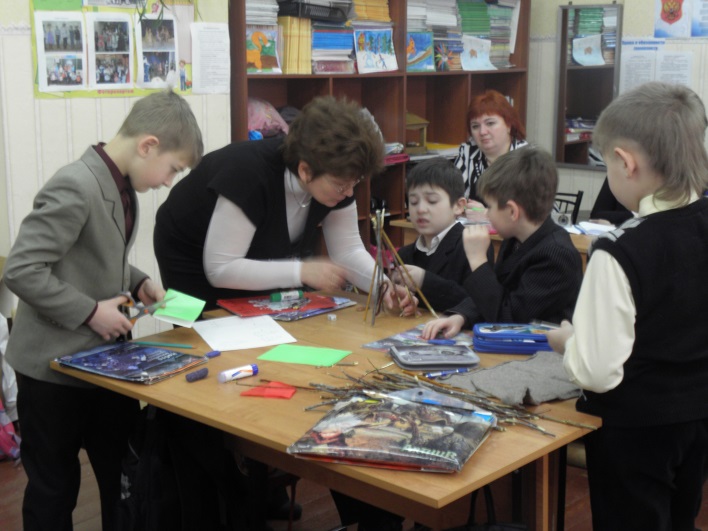 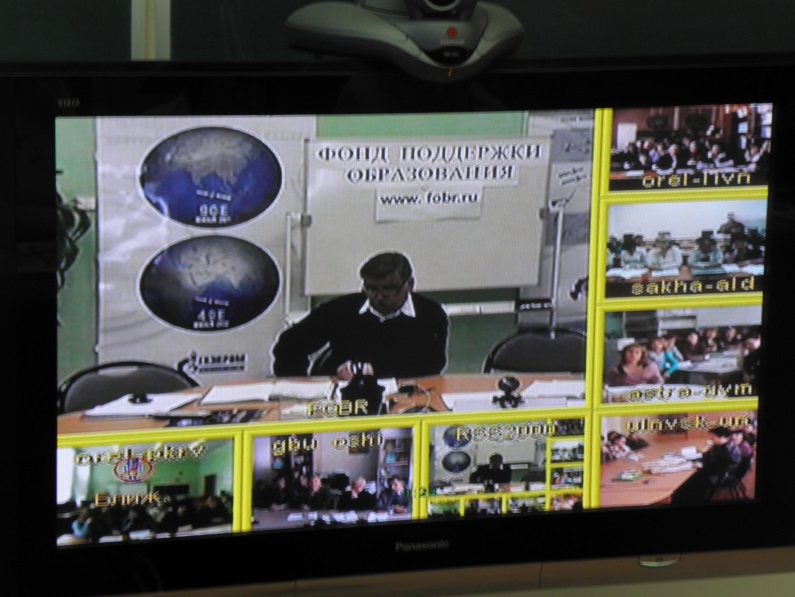 Участие в муниципальных, республиканских и федеральных  профессиональных конкурсах
Муниципальные:
 2012  Грамота победителя районного дистанционного конкурса педагогического мастерства в номинации «Начальные классы»
  2011-2012г Районный конкурс педагогического  мастерства «Национально-региональный    компонент в системе работы учителя-предметника и во внеурочной деятельности» - победитель
Республиканские:
2010-2011 Дистанционный  республиканский конкурс «Учитель ученических признаний» -                 Победитель
Республиканский конкурс в аспекте ФГОС. Номинация «Новые стандарты – новый урок» - участник
2011-2012г Республиканский конкурс «Создание нормативно-правовой базы по ФГОС» - участник
2012-2013г Республиканский  виртуальный конкурс «Учитель года – 2013» - победитель 
Российские:
2007 – 2008 Руководитель грантового благотворительного проекта «Клуб веселых человечков»
2007- 2008 Диплом за участие в конкурсе методических разработок проекта Национального    фонда подготовки кадров.  Интернет – поддержка профессионального развития педагогов.
2009–2010 Грантовый конкурс «Полюс Золота»: Проект «Создание спортивной площадки для детей и подростков микрорайона» - победители, выделено 250 тыс. руб. Руководитель Огнева
2009-2010Диплом участника Всероссийского конкурса «Заместитель директора школы – 2010»
2011-2012г Межрегиональный  конкурс  «Школа 2100: Развиваемся вместе»  Омск – участник
 2012 – 2013г Конкурс лучших учителей РФ - победитель
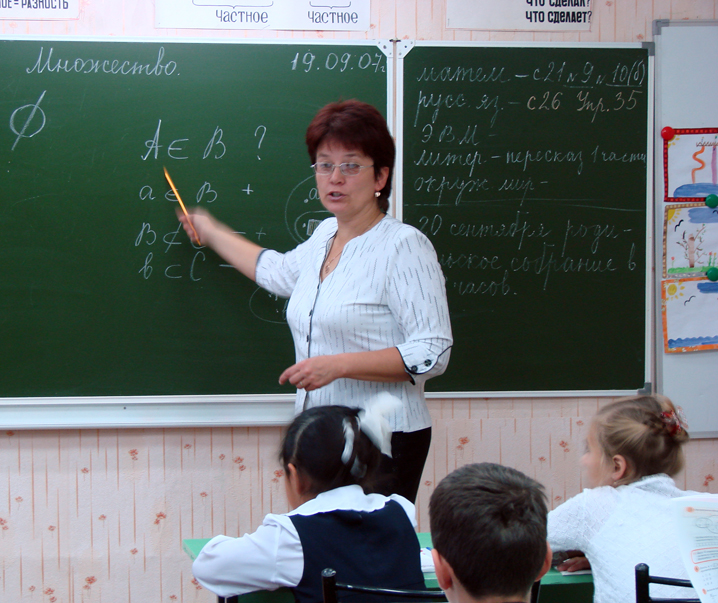 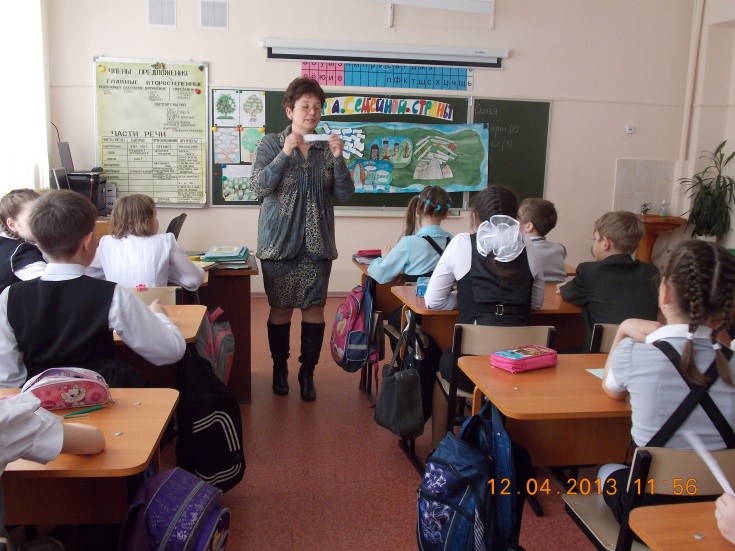 Отличник образования РС (Я) -  2003 год.
«Почётный работник общего образования Российской Федерации» - 2011г.  Ветеран труда.
2010 – 2011 уч. год
Свидетельство за подготовку более 30 лауреатов заочных конкурсов Российской программы «Интеллектуально-творческий потенциал России».
Свидетельства за подготовку  призёров заочного  конкурса Российской программы «Интеллектуально - творческий потенциал России» (Коршунова – Мироненко Л. – 3-1 места, Пятаков – 3 место)
Диплом и нагрудный знак лауреата интернет - конкурса «Учитель ученических признаний»
2011 – 2012 уч.год
Грамота победителя районного дистанционного конкурса педагогического мастерства в номинации «Начальные классы»
Благодарственное письмо подкомиссии Министерства образования РС(Я) за качественную экспертизу аттестационных материалов педагогических работников Алданского района.
Сертификат  председателю предметного жюри районного конкурса «Учитель Золотого Алдана – 2012»
2012 – 2013 уч.год
         Благодарность Главы города за вклад в социально-экономическое    
         развитие города в честь 90-летнего юбилея Золотого Алдана
2014-2015 г
Свидетельство за подготовку призёра Всероссийской дистанционной олимпиады по математике проекта «Инфоурок» -1, 2,3 место (Корниенко К.,Чайченко В.)
Свидетельство за подготовку призёра Всероссийской дистанционной олимпиады по русскому языку проекта «Инфоурок» - 3 место (Прокопьева А.)
         Деловая игра «ПРОФИ – Учитель» - высокий уровень (87 б)  
            номинация «Начальные классы»
Награды,  звания
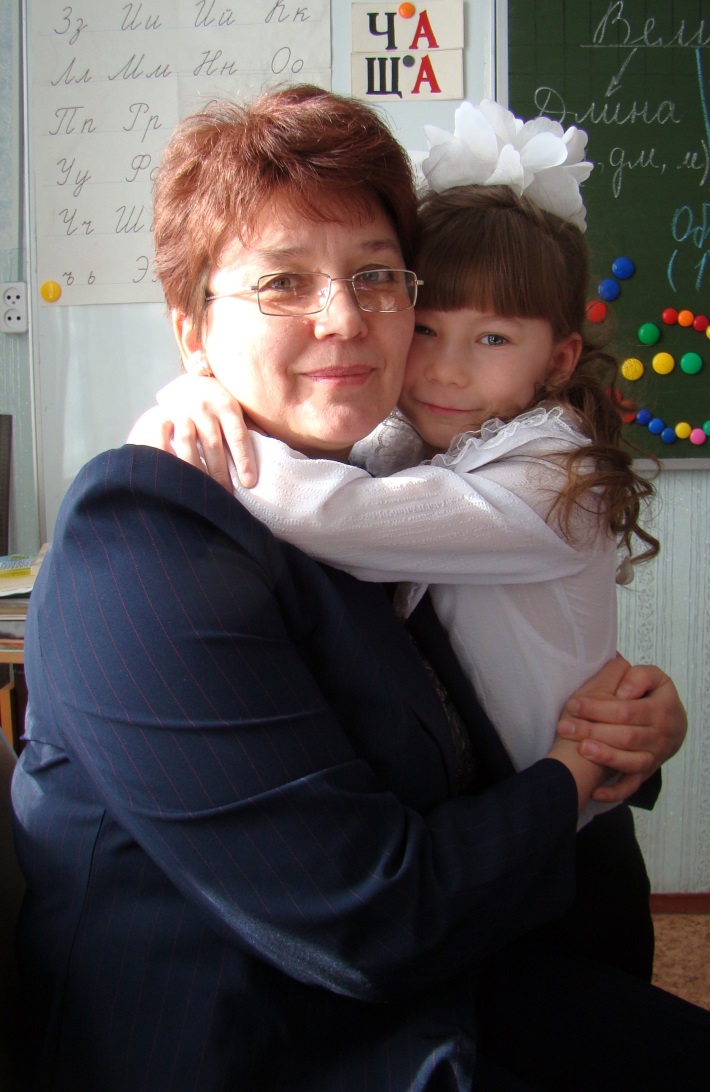 Награды учеников Огневой В.К.
2010 – 2011 г. – 2 класс
Район:
Сомкин Паша - диплом 1 степени -  Научно-практическая конференция «Шаг в будущее»
Сомкин П.- диплом 1 степени, Константинова А., Ковалёва А.- диплом 2 степени, Мироненко-Коршунова Л-диплом 3 степени -  Интеллектуально-творческий марафон «Интеллект будущего» 
Мироненко-Коршунова Л.- диплом 1 степени, Сомкин П.–диплом 2 степени, Пятаков Л., Константинова А.- дипломы 3 степени – Метапредметная олимпиада «Золотинка»
Россия:
Мироненко – Коршунова Лариса – присвоено звание «Талант», ранг «Высший» национальной образовательной программы «Интеллектуально - творческий потенциал России» г. Обнинск.
Митроненко – Коршунова Л.-  дипломы 1,2,3 степени, Пятаков Л – диплом 3 степени, 30 лауреатов - программа «Интеллектуально - творческий потенциал России» г. Обнинск.
2011 – 2012 г. – 3 класс
Район:
Сомкин П., Пятаков Л  - дипломы 1 степени, Пелешатый Н – диплом 2 степени -  Научно-практическая конференция «Шаг в будущее» 
Сомкин П.–диплом 1 степени, Пятаков Л – диплом 2 степени, Ковалёва А – диплом 3 степени -  Интеллектуально-творческий марафон «Интеллект будущего»
Сомкин П., Константинова А -  дипломы 2 степени, Пятаков Л., Пелешатый Н, Ковалёва А, Гавлабурда Д - дипломы 3 степени – Метапредметная олимпиада «Золотинка
Россия:. 
Сомкин П – диплом 2 степени, Ерешкова К,  Пятаков Л – дипломы 3 степени, 10 лауреатов –
программа «Интеллектуально - творческий потенциал России» г. Обнинск.
Галабурда Д, Могилевич А., Пелешатый Н., Пятаков Л., Сомкин П., Дубровский Д. – грамоты за участие в  международной олимпиаде «Эрудиты планеты»
2012 – 2013 г. – 4 класс
Район: 
Сомкин П.  - диплом 1 степени, Пелешатый Н – диплом 2 степени -  Научно-практическая конференция «Шаг в будущее».
Сомкин П. – диплом 1 степени, диплом за  1-е командное место в номинации «Творческая мастерская», диплом за  2-е командное место в марафоне - Интеллектуально-творческий марафон «Интеллект будущего»
Константинова А, Сомкин П.- дипломы 1 степени, Пятаков Л. – диплом 2 степени, Пелешатый Н, Ковалёва А, Березина К., Местникова Л. - дипломы 3 степени – Метапредметная олимпиада «Золотинка
Россия: 
Сомкин П., - диплом 1 степени, Пятаков Л. – диплом 3 степени, 9 лауреатов - программа «Интеллектуально - творческий потенциал России» г. Обнинск.
Пятакова Л.-  грамота за 1 место в регионе – олимпиада «КИТ- компьютеры и технологии»
 Дмитриева П., Сомкин П – дипломы 3 степени -    Региональный  конкурс кроссвордов (г. Томск) 
Могилевич А, Константинова А, Пятаков Л, Мусинова Р, Сомкин П, Пелешатый Н, Демидович К грамоты призёров Всероссийской дистанционной  олимпиады «Домик Семигномик»
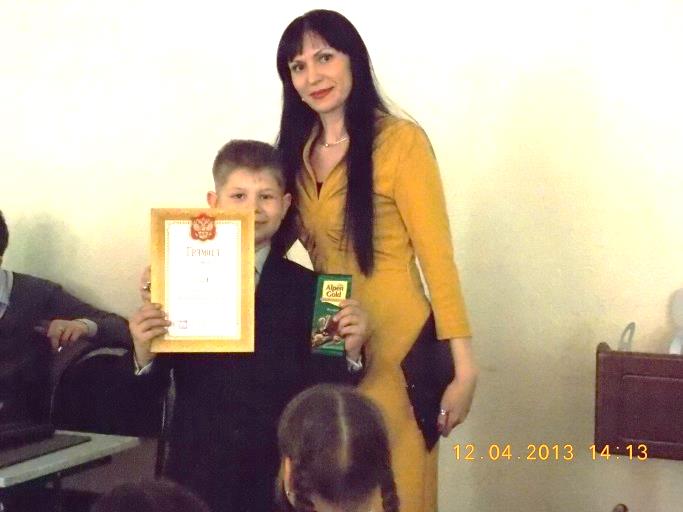